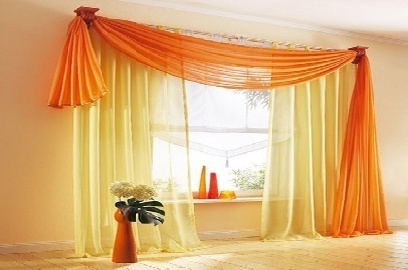 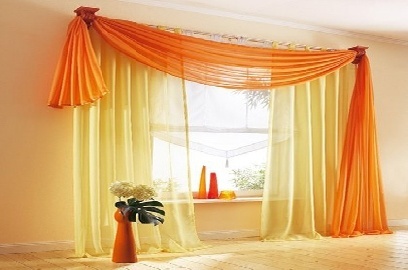 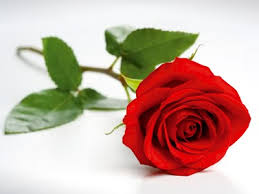 স্বা
গ
ত
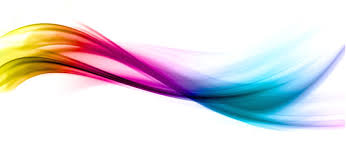 পরিচিতি
পাঠ
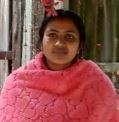 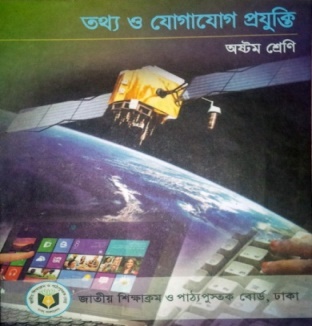 নমিতা রানী
সহকারী শিক্ষক
হাড়ীভাঙ্গা উচ্চ বিদ্যালয়
কালুখালী,রাজবাড়ী।
শ্রেণি-	 ৮ম
বিষয়-তথ্য ও যোগাযোগ প্রযুক্তি
তারিখ- 08-09-2016
সময়-	৪৫ মিনিট
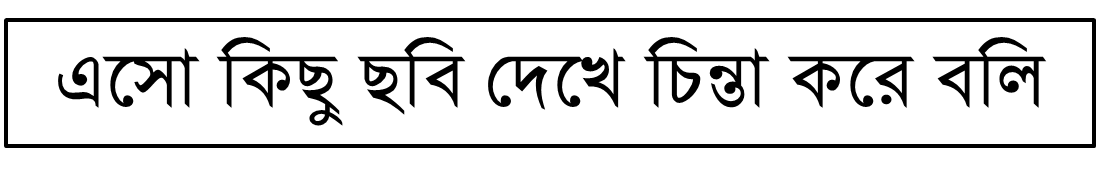 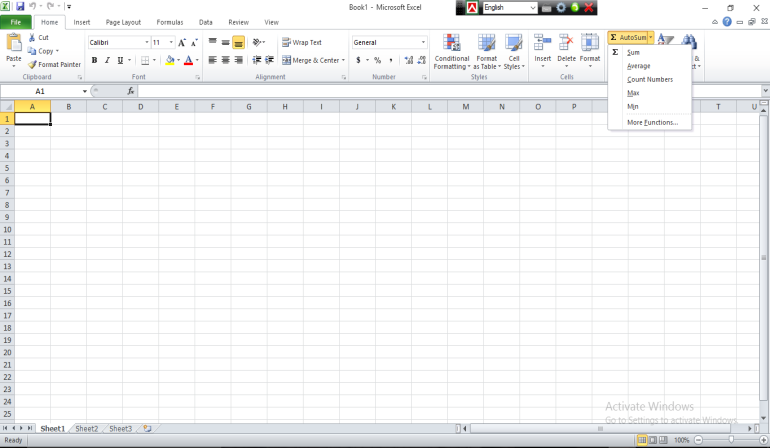 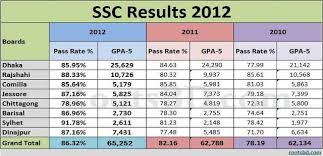 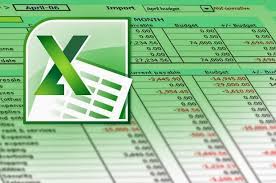 আজকের পাঠের বিষয়-
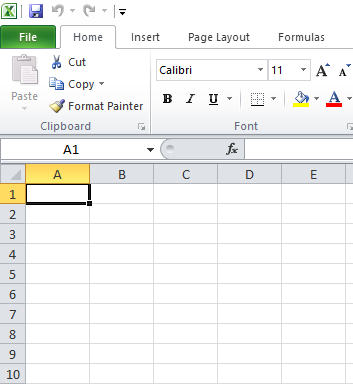 স্প্রেডশিটের ব্যবহার
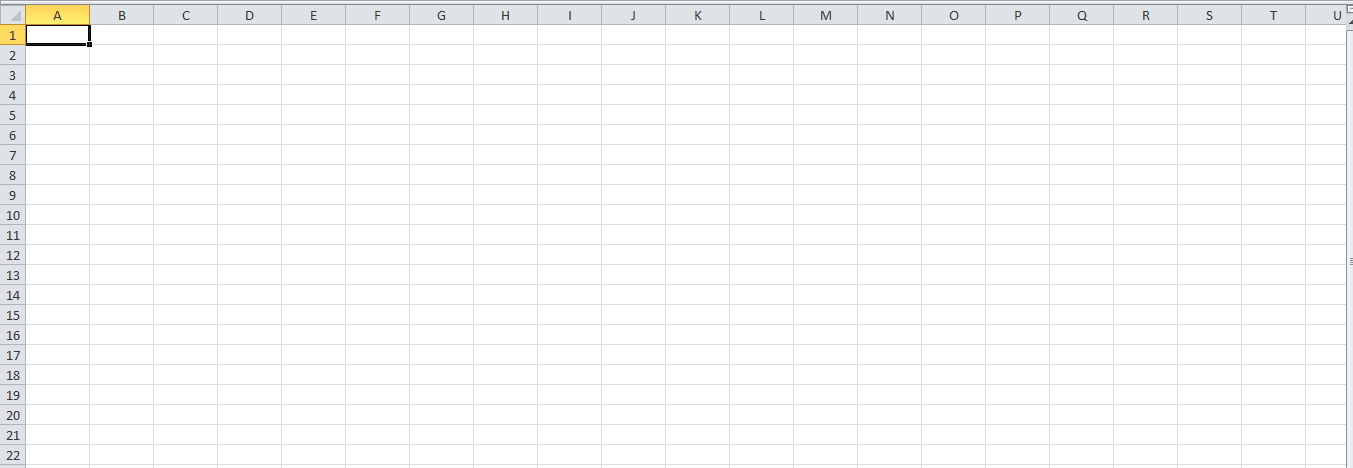 শিখনফল
এই পাঠ শেষে শিক্ষার্থীরা..
১. স্প্রেডশিট সফটওয়্যার কী তা বলতে পারবে।
২. স্প্রেডশিট সফটওয়্যার ব্যবহারের ক্ষেত্র চিহ্নিত করতে পারবে।
৩. স্প্রেডশিট সফটওয়্যার ব্যবহারের কৌশল বর্ণনা করতে পারবে।
স্প্রেডশিটের  ধারণা
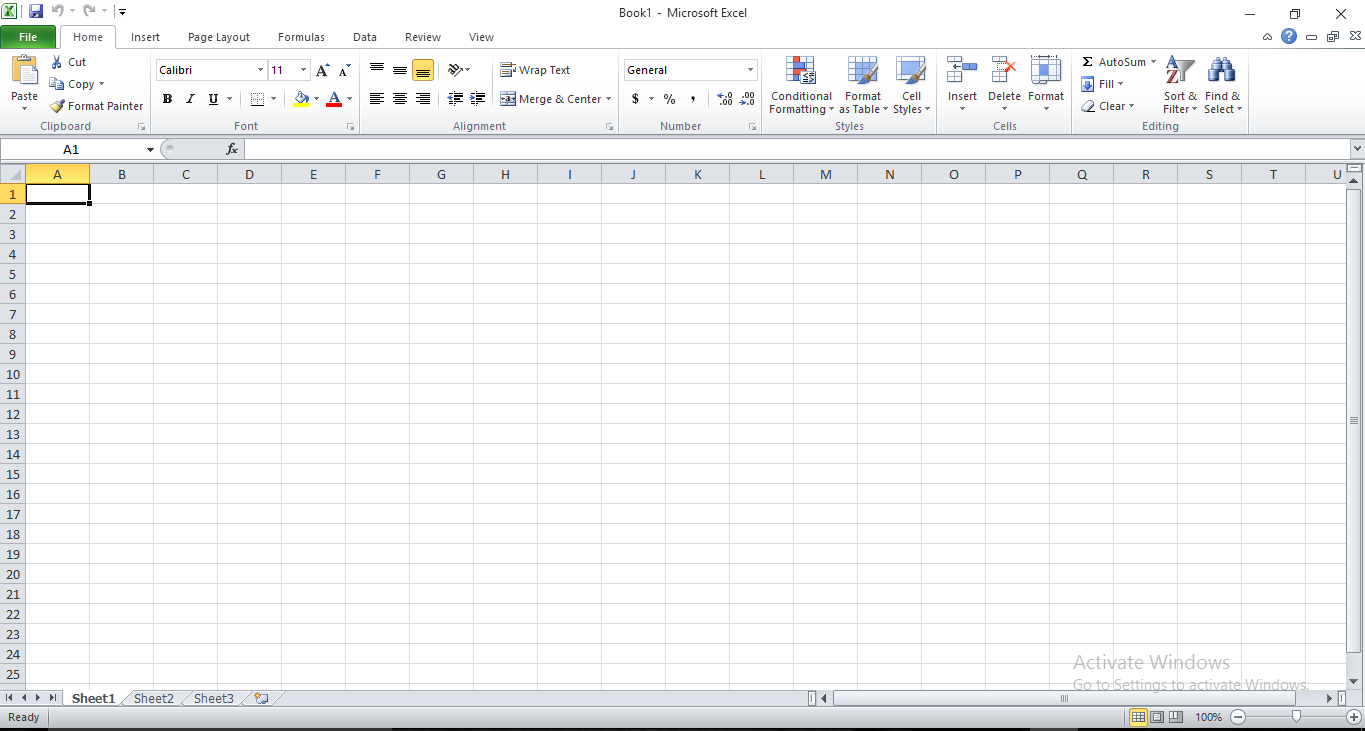 স্প্রেডশিট এর আভিধানিক অর্থ হলো ছড়ানো বড় মাপের কাগজ । ব্যবসা প্রতিষ্ঠানের হিসাব সংরক্ষণের জন্য এ ধরণের কাগজ ব্যবহার করা হয় । বর্তমানে এ কাগজের স্থান দখল করেছে সফটওয়্যার নির্ভর স্প্রেডশিট প্রোগ্রাম।
তাহলে স্প্রেডশিট প্রোগ্রাম কী?
স্প্রেডশিট হলো এক ধরনের কম্পিউটার প্রোগ্রাম। একে ওয়ার্কবুকও বলা হয়। একটি রেজিস্টার খাতায় যেমন অনেকগুলো পৃষ্ঠা থাকে, তেমনি একটি ওয়ার্কবুকে অনেকগুলো ওয়ার্কশিট থাকে। একেকটা ওয়ার্কশিটে বহুসংখ্যক সারি (Row)ও কলাম (Column) থাকে। এটা দেখতে নিচের চিত্রের মতো-
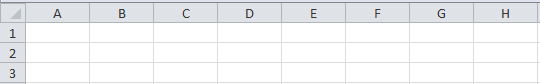 A,B,C…. দিয়ে কলাম এবং  1,2,3…. দিয়ে সারি নির্দেশ করা হয়। ছোট ছোট ঘরগুলিকে বলে সেল (Cell)।
একক কাজ
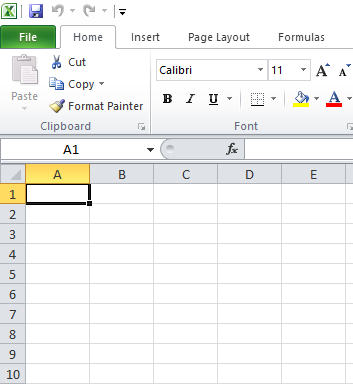 স্প্রেডশিট প্রোগ্রাম বলতে কী বুঝ?
স্প্রেডশিট সফটওয়্যার ব্যবহারের ক্ষেত্র সমূহ˸
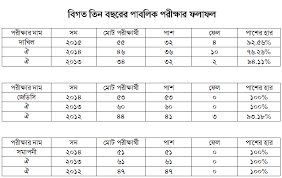 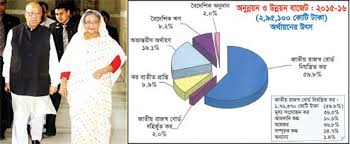 পরীক্ষার রেজাল্টে
বাজেট ঘোষণায়
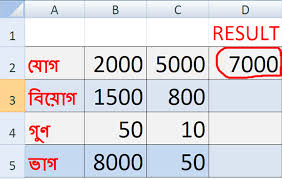 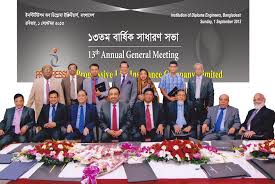 বার্ষিক পরিকল্পণায়
গাণিতিক হিসাবে
স্প্রেডশিট সফটওয়্যার ব্যবহারের ক্ষেত্র সমূহ
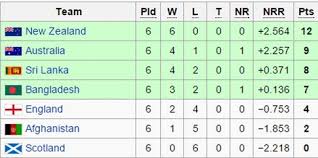 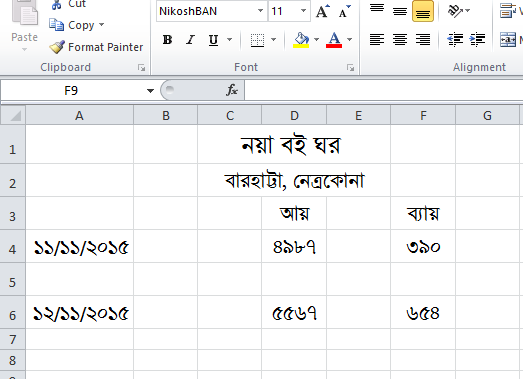 ক্রিকেট খেলায়
ব্যবসায়িক হিসাবে
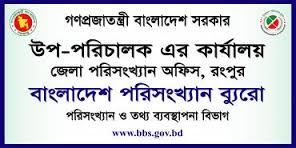 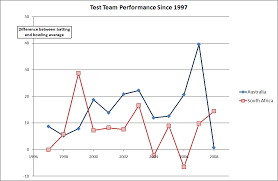 গবেষণায়
পরিসংখ্যান অফিসে
মাইক্রোসফট অফিস এক্সেল 2007 খোলার নিয়ম
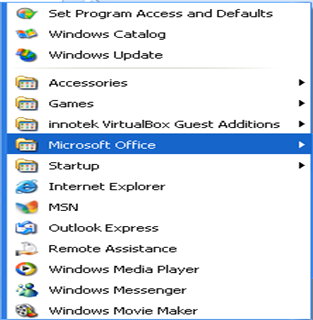 কম্পিউটার চালু থাকা অবস্থায়
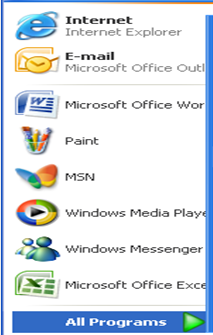 Start
All Programs
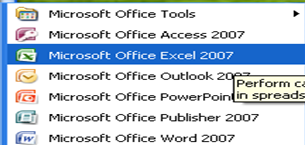 Microsoft Office
Microsoft  Office Excel 2007
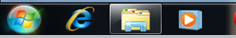 মাইক্রোসফট অফিস এক্সেল 2007
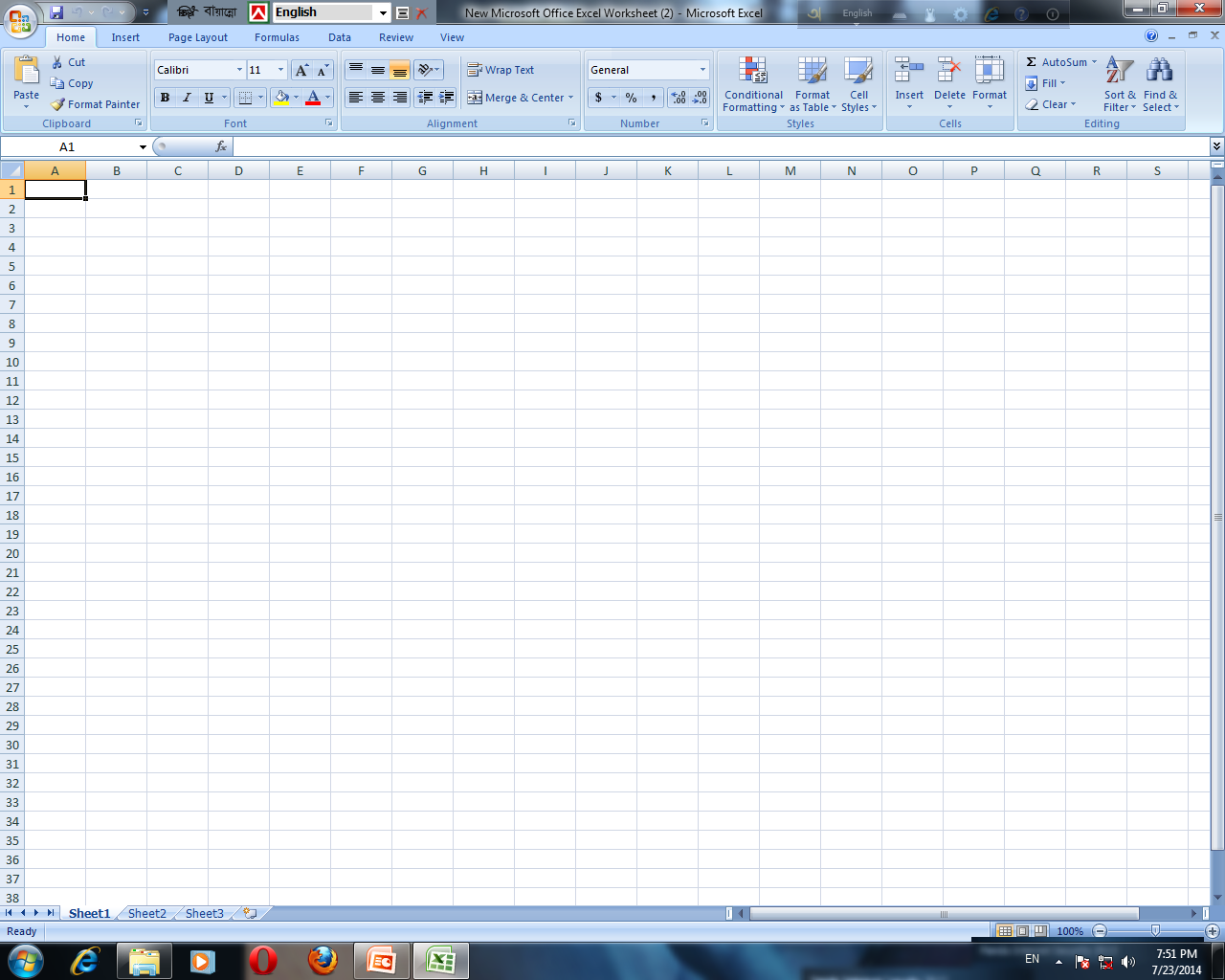 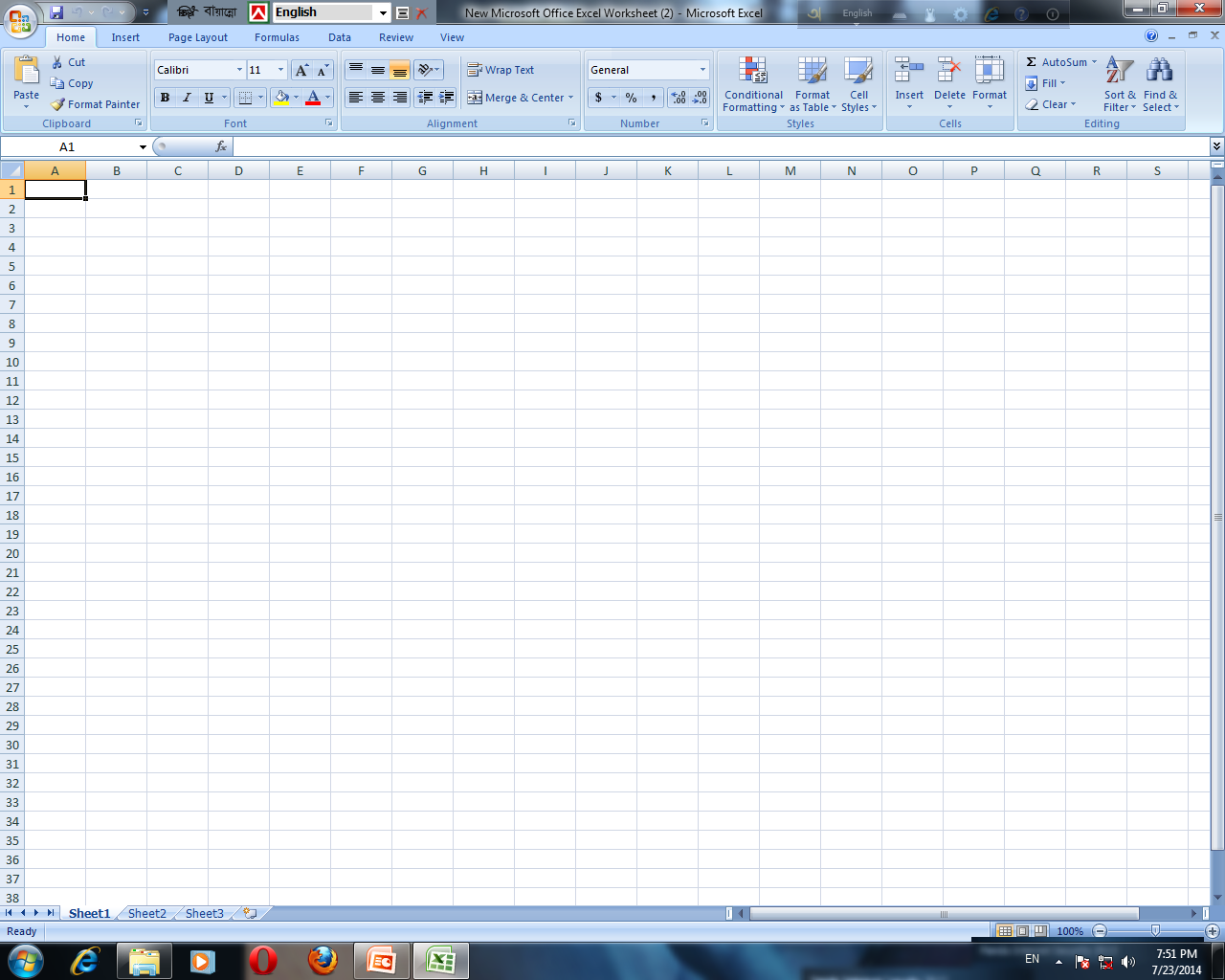 মাইক্রোসফট অফিস এক্সেল 2007 পরিচিতি
চিত্রভিত্তিক কমান্ড (আইকন)
মেনু ট্যাবের আওতায় বিভিন্ন গুচ্ছ ট্যাব
টাইটেল বার
কুইক অ্যাকুসেস টুলবার
মেনু ট্যাব
অফিস বাটন
ফরমুলা বার
স্ট্যাটাস বার
শিট বার
[Speaker Notes: স্যার, এখানে অফিস ২০০৭ এর পরিচিতি দেখানোর সাথে বর্ণনা করে বুঝিয়ে দিবেন।]
নতুন ওয়ার্কশিট খোলার পদ্ধতি
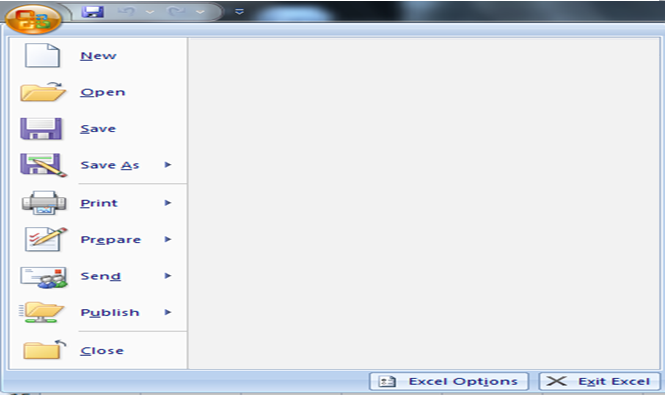 ১। অফিস বাটন ক্লিক করতে হবে। 
২। নিঊ বাটন ক্লিক করতে হবে।
কী বোর্ড কমান্ড > Ctrl+n
দলীয় কাজ
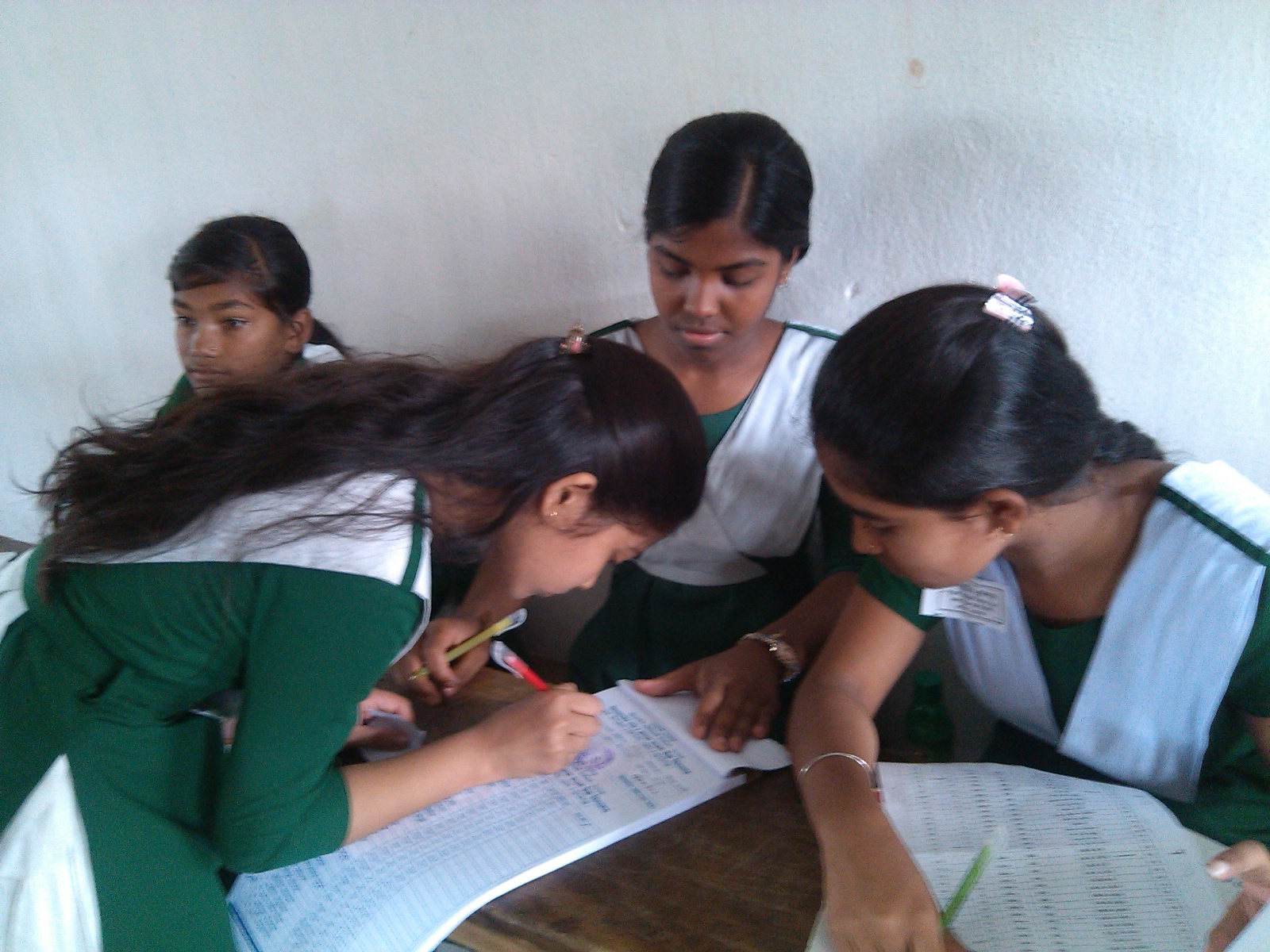 নতুন ওয়ার্কশিট সংবলিত ওয়ার্কবুক খেলার পদ্ধতি বর্ণনা কর।
মূল্যায়ন
সঠিক উত্তরের পাশে ঠিক চিহ্ন দাও
১. প্রথম স্প্রেডশিট সফটওয়্যারকোনটি?
ক. মাইক্রোসফট এক্সেল
খ.ভিসিক্যালক
গ. ওপেন অফিস ক্যালক
ঘ. কেস্প্রেড
২.ওয়ার্কবুকে অনেকগুলো কী থাকে?
ক. সারি
খ.কলাম
গ.ওয়ার্কশিট
ঘ. সারি ও কলাম
৩. সেল অ্যাড্রেস কোনটি?
ক. N7
খ. 7N
গ. A
ঘ. 9
বাড়ির কাজ
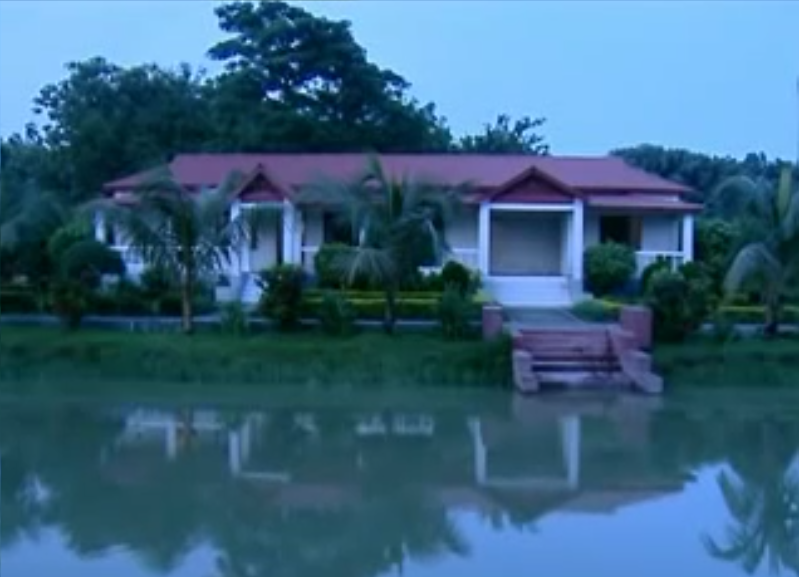 পরীক্ষায় ফলাফল সংরক্ষণে ও প্রকাশে স্প্রেডশিট ব্যবহার কেন সুবিধাজনক?
ফিরে দেখা
স্বাগত
পরিচিতি
পাঠ ঘোষণা
শিখনফল
মূল্যায়ন
বাড়ির কাজ
দলীয় কাজ
একক কাজ
সবাইকে ধন্যবাদ
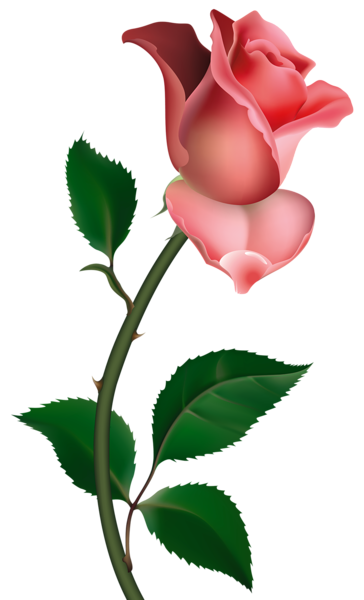